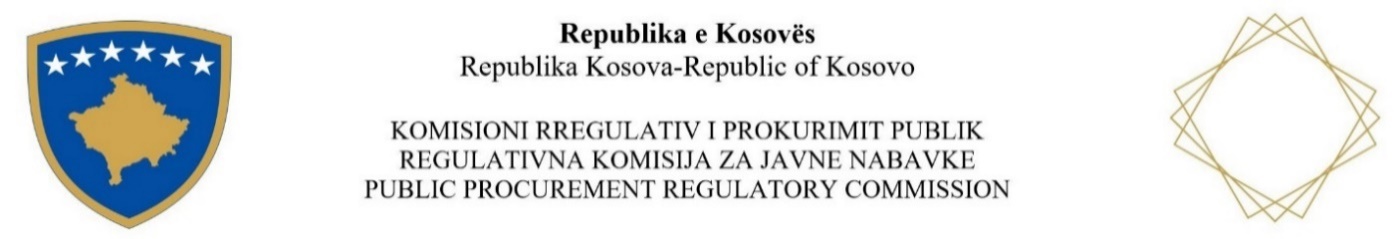 TRAJNIMI I AVANCUAR PROFESIONAL PËR PROKURIM

MENAXHIMI I NDRYSHIMIT TË KONTRATËS
Moduli i 7-të


_________________________________________________________
2023
TRAJNER:
OBJEKTIVAT E TRAJNIMIT
Objektivi i përgjithshëm i modulit të trajnimit aktual është kuptimi me i thelle i rreziqeve dhe procedurat që lidhen me ndryshimet në kontratë gjatë zbatimit të saj.

Gjate zbatimit te kontrates mund te paraqitet nevoja e ndryshimit te ndonje elementi te kontrates por kjo duhet te behet ne kushte racionalisht te kontrolluara.
Kur paraqitet nevoja e ndryshimit te kontrates ajo duhet te behet :

Në përputhje me legjislacionin vendor dhe direktivat;
Duhet të tregohet kujdes shumë i madh nëse ndryshimi është i këshillueshëm dhe i lejueshëm;
Të respektohet  parimi i autonomisë së vullnetit për ndryshim.
OBJEKTIVAT E TRAJNIMIT
Më konkretisht objektivat  e ketij moduli janë për të shqyrtuar, të shpjeguar dhe për të kuptuar:

Si ndodhin ndryshimet e kontratës, kur dhe në cilat kushte mund të zbatohen;
Parimet që kanë të bëjnë me ndryshimet e kontratës;
Praktikat më të mira në administrimin e ndryshimeve të kontratës, në kuadër të zbatimit të kontratave publike.
Dispozitat Kryesore Ligjore
Si në Kosovë ashtu edhe në praktikën ndërkombëtare, menaxhimi i kontratës nuk qeveriset dhe rregullohet nga një kuadër ligjor i dedikuar.
Shumica e procedurave dhe praktikave të menaxhimit të kontratës e kane origjinën nga zbatimi i kontratave publike për punë. Kjo ndodh para së gjithash për shkak të kohëzgjatjes dhe kompleksitetit të tyre në zbatim, pamundësisë së planifikimit të të gjitha detajeve teknike e financiare e faktorëve tjerë ndikues.
Materiali i pranishëm është i bazuar në këtë praktikë duke e  përgjithësuar atë për të gjitha llojet e kontratave publike (mallra, shërbime dhe punë).
Çfarë është një kontrate?
Një kontratë është një marrëveshje e përbashkët e njohur me ligj, sipas të cilit njëra palë merr përsipër të kryejë një fushë të punës  të përcaktuar më parë (ofrojnë mallra ose shërbime, ose të ndërtojnë diçka ose ndonjë kombinim i të mësipërme) për një pale të dytë, për një sasi të përcaktuar më parë të te hollave;
Të dy palët e përfshira në kontratë janë autoriteti kontraktues apo pronari dhe pala e kontraktuar ose kontraktuesi. 
Në teorinë juridike, kontrata definohet si pëlqim i vullnetit në mes të dy apo më shumë palëve deri te e cila vije më qëllim të konstatimit, ndryshimit ose pushimit të ndonjë marrëdhënie detyrimore juridike.
Pse na nevojiten kontratat me shkrim?
Diferencimi themelor i objektivave mes autoritetit (publik) kontraktues dhe kontraktuesit (privat);
Autoriteti kontraktues (publik) ka për qëllim te gjej zgjidhjen më të mirë të mundshme për problemin e tij/saj me çmimin me te ulet të mundshëm (vlerën më të mirë për paratë);
Kontraktuesi (private) ka për qëllim të maksimizoj fitimin e tij/saj dhe në të njëjtën kohë të zgjeroj pjesën e tregut duke zbatuar kontratën me sukses.
Në Kosovë kontratat komerciale trajtohen gjerësisht në Ligjin mbi Marrëdhëniet e Detyrimeve   Nr. 04/L-077/  2012.
Ndërkaq, kontratat publike në veçanti trajtohen në nenin 4, pika 1.45 të Ligji të PP 04/L-042, të amandamentuar, ku përkufizohet  karakteri i tyre sipas kategorive:
Kontratat  publike
Kontratë publike - term i përgjithshëm që përfshin ndonjërën dhe të gjitha llojet e veçanta të kontratave vijuese të lidhura nga një autoritet kontraktues: (i) një kontratë shërbimi, (ii) një kontratë e furnizimi, (iii) një kontratë pune duke përfshire edhe /ose (iv) kontratën publike kornizë. 
Kur palët besojnë se kanë arritur në një marrëveshje, zakonisht marrëveshja regjistrohet me shkrim.
Megjithatë, në këtë mes duhet saktësuar se në prokurim publik njihen vetëm kontratat me shkrim. 
Në shumë shtete, një kontratë mund të bëhet në mënyrë verbale pa u regjistruar kurrë me shkrim dhe asnjëherë të mos ketë mosmarrëveshje mbi kushtet e marrëveshjes. Sidoqoftë, për të shmangur mosmarrëveshjet dhe në interes të detyrimit të zbatimit, preferohet që palët të shkruajnë saktësisht kushtet e të gjithë marrëveshjes.
Kontratat me shkrim
Kontratat për furnizimin me mallra, punë ose shërbime me vlerë të konsiderueshme përmbajnë kushte të detajuara të përcaktuara në shumë klauzola, me qëllim për të ruajtur interesat e çdo pale duke shprehur qartë përgjegjësinë për risqet me të cilat mund të përballen palët sipas kontratës.
 Për transaksione me vlerë më të vogël, kontrata mund të jetë më e shkurtër dhe më pak e detajuar, sepse ndikimi financiar do të jetë më i vogël nëse ndodh ndonjë ngjarje me risk.
Pse na nevojiten kontratat me shkrim? (vazhdim)
Një kontratë me shkrim siguron dokumentin me të cilin rreziqet, detyrimet, dhe marrëdhëniet e të dy palëve janë të vendosura në mënyrë të qartë:

Në mënyrë të qartë përcakton rreziqet dhe detyrimet e secilës palë;
Siguron mjetet me të cilat mund të identifikohen shkeljet;
Siguron mjetet me të cilat mund të vendoset zgjedhja;  
Krijon mjetet e kontrollit dhe mjetet me të cilat mund të vlerësohet dhe matet performanca e kontraktuesit;
Përcakton fushëveprimin e punës së kontraktuesit dhe procedurat e kompensimit te  kontraktuesit për këtë punë.
Qëllimet e menaxhimit të kontratës dhe  
              administrimit te kontratës.
Qëllimet e menaxhimit të kontratës dhe administrimit te kontratës.
Menaxhimi dhe administrimi efektiv i kontratave rezulton në reduktimin e rreziqeve, duke maksimizuar kursimet e kostos, dhe duke minimizuar ndryshimet dhe kërkesat. 

Nisur nga qëllimi i menaxhimit dhe administrimit të kontratës, gjithnjë është e rëndësishme që të identifikohen dimensionet e rrezikut  në menaxhim të çdo projekti, përkatësisht kontrate.
Menaxhimi i kontratës sipas LPP në Kosovë
Ligji Nr.04/L-042 i PP, pjesa IV,neni 81,  i jep rëndësi të veçantë menaxhimit të kontratës;

Plani i menaxhimit të kontratës si instrument i zbatimit të saj (Materiale mbeshtetese\C01 Plani per menaxhimin e kontratave.docx);

Ekipi për menaxhimin e kontratave me vlera të mëdha për punë mund të përfshijë ekspert të jashtëm e inxhinierë edhe sipas rregullave të FIDIC (fidic.org);

Roli i zyrtarit të prokurimit në aktivitetet menaxhuese të kontratës.
12
Menaxhimi i kontratës mund të përkufizohet si:
Kur një AK shpërblen një kontratë, ai duhet të monitoroj nëse mallrat, shërbimi ose punimet që janë duke u ofruar nga operatori ekonomik po ofrohen sipas specifikimeve. 
Hapat që i mundësojnë AK dhe OE të përmbushin detyrimet e tyre brenda kontratës, në mënyrë që të arrijnë objektivat e përcaktuara nga kontrata
Veprimtaritë e menaxhimit të kontratës mund të grupohen gjerësisht në tre fusha që mbulojnë fazat:

Menaxhimi i furnizimit të shërbimit
Menaxhimi i marrëdhënieve
Administrimi i kontratës
Plani për menaxhimin e kontratës
Plani për menaxhimin e kontratës do të përgatitet para fillimit të zbatimit të kontratës dhe me pajtimin e palëve të kontratës. 
Menaxheri i Projektit, brenda 2 ditëve të punës, do ta përcjell një kopje të planit për menaxhimin e kontratës departamentit të prokurimit.        
 ZP ia lëshon OE: 
Njoftimin për fillimin në rastin e kontratës për punë	
Njoftimin për shërbimet
Fletëporosinë për kontratën për furnizim
Në rast të kontratës publike kornizë, Zyrtari i Prokurimit  do të lëshojë Urdhër Blerjen
Emërimi i Menaxherit të Projektit
ZKA do ta emërojë një anëtar të personelit nga Njësia Kërkuese, me shkathtësi dhe përvojë të duhur .
Ku është e përshtatshme, ZKA mund të emërojë një anëtar të personelit nga një departament tjetër si Menaxher të Projektit. 
Një kontratë me vlerë të madhe që është komplekse ose është pjesë e një projekti më të madh, mund t’i jepet një Ekipi për Menaxhimin e Kontratës.
Kontrata mund të menaxhohet nga një organ apo person jashtë AK, me kusht që Njësia Kërkuese mbikëqyr Menaxherin e jashtëm të Projektit. 
Emërimi i organit apo personit të jashtëm do të bëhet duke përdorur procedurat e përshtatshme të prokurimit për shërbime.
Funksionet e Menaxherit të Projektit janë:
Të sigurojë që operatori ekonomik i përmbush të gjitha obligimet e performancës apo dërgesës në përputhje me termat dhe kushtet e kontratës;
Të sigurojë që operatori ekonomik e dorëzon tërë dokumentacionin e kërkuar në përputhje me termat dhe kushtet e kontratës;
të sigurojë që AK i përmbush të gjitha pagesat dhe obligimet në përputhje me termat dhe kushtet e kontratës;
Të sigurojë se ka kontroll adekuat të kostove, cilësisë, dhe kohës aty ku është e nevojshme ;
Të sigurojë që të gjitha obligimet janë kompletuar para mbylljes së dosjes së kontratës;
Funksionet e Menaxherit të Projektit janë:
Të sigurojë që të gjitha regjistrat e menaxhimit të kontratës të mbahen dhe arkivohen siç kërkohet;
Të nxjerr variacione apo urdhra për ndryshim nëse kërkohet, në përputhje me termat dhe kushtet e kontratës;
T’i sigurojë detaje të plota të një ndryshimi të kërkuar të kontratës Departamentit të Prokurimit dhe ta merr miratimin;
Te jep detaje të plota për ndonjë ndërprerjeje të propozuar të kontratës per Departamentin e Prokurimi; dhe
T’i dorëzojë raportet mbi progresin ose kompletimin e një kontrate siç kërkohet nga Departamenti i Prokurimit ose nga ZKA .
Pasqyra e ndryshimit të kontratës
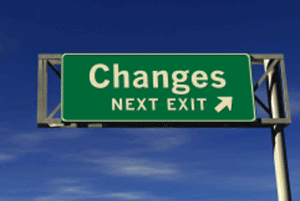 “Ndryshimet janë përshkruar si një sëmundje, Ilaçi më i mirë për këtë sëmundje është parandalimi “
Çfarë është ndryshimi i kontratës?
Në mënyrë ideale, nëse kontratat janë të dizajnuara mirë, ato duhet të realizohen pa ndryshime. 

Në kuptim të përgjithshëm një ndryshim kontrate mund të përkufizohet si një ndryshim në objektivin origjinal të punës, për të cilin jane rënë dakord të dyja palët.
Ndryshimet e kontratës origjinale janë të mundshme gjatë zhvillimit të çdo projekti, pasi që, gjatë kohës së zbatimit të projektit, mund të lindin çështje të reja, parametrat mund të ndryshojnë dhe mund të zhvillohen kushte;
Çfarë është ndryshimi i kontratës?
                                      (vazhdim)
Në fushën e punës ne shpesh e përdorin termin "variacione“, për ndryshime. 
Cdo ndryshim ne kontratës mund të ketë ndikime ne kohë (orar), kosto dhe cilësi;
Ballafaqimi me ndryshimet e kontratës me kohe do të ketë sa më pak ndikim në buxhet, orar dhe cilësi te rezultatit të kontratës;
Shtyrja e shqyrtimit te ndryshimit  mund të rrisë shpenzimet, te vonojë përfundimin e projektit, të rezultojë me fërkimet ndërmjet palëve dhe mundësisht në një mosmarrëveshje.
Fushat e rrezikut
Kosto - mundësia e tejkalimit dhe humbjet e tjera financiare;

Koha - vonesat në orarin e dërgesave dhe humbjet e mundësive rezultuese;

Cilësia - humbja e cilësisë së dëshiruar te mallrave, shërbimeve apo punëve ndërtimore
Me randsi te ndryshimi i Kontrateve
Jo të gjitha ndryshimet e propozuara janë të realizueshme në kuadër të kontratës ekzistuese;
Jo të gjitha ndryshimet e propozuara mund të vendoset në nivel të palëve kontraktuese;
Konsensusi i palëve kontraktuese është i nevojshëm për të zbatuar ndryshimet.
Arsyet për ndryshimet e kontratës
Disa nga arsyet më të zakonshme përfshijnë:

Mungese te Informacioneve, gabime dhe lëshime në dokumentet e tenderit.
Përcaktimi i paqartë i fushëveprimit të kontratës (specifikimet, planet, etj.) 
Ndryshimet e kushteve te zbatimit të projektit me ato të përshkruara në dokumentet e tenderit. 
Ndryshimet rregullative
Arsyet për ndryshimet e kontratës
(vazhdim)
Ndryshimet e destinacionit te dorëzimit apo kushteve te dorëzimit të mallrave;
Vonesat ne Orar dhe rishikime;
Kushtet e pafavorshme dhe ngjarje të tjera te forcës madhore;
Administrim i  dobët i kontratës nga autoriteti kontraktues (miratimet, vendimet, ose inspektimet e vonuara)
Ndryshimet e dizajnit ose specifikimeve teknike (duhet ti referohet Ligjit të Ndërtimit – Aprovimi nga hartuesi i dizajnit).
Cilat jane rrethanat qe na qojne te ndryshimi I kontrates
Pse vjen deri te nevoja e ndryshimit kur:

Nese ka pasur planifikim të papërshtatshëm në periudhën që paraprin lidhjen e kontratës;
 Nese ka pasur vlerësime të papërshtatshme të ofertave të operatorëve ekonomikë; 
 Ndodh menaxhim i dobët i kontratës; 
 Ndodhin rrethana plotësisht të paparashikueshme; 
 Ka ndryshime legjislative. 
Ka vjetërsim;
Kur është i nevojshëm ndryshimi i kontratës
Një ndryshim i kontratës mund të jetë i nevojshëm: 

Kur objektivi i punës ndryshon, zgjerohet ose zvogëlohet 
Kur ka ndryshime në burimet ose pajisjet e kërkuara 
Kur ka një zgjatje të kohëzgjatjes së kontratës 
Kur ndryshojnë kushtet e kontratës  
Kur ligjet kombëtare bëjnë ndryshime që ndikojnë mbi kontratën 
Kur ndryshojnë tarifat që kërkohen sipas kontratës
Shmangia e ndryshimeve duke bërë kontraten me kujdes dhe largpamësi
Kontrata nuk është vetëm një dokument ligjor për tu vënë në një arkiv pas nënshkrimit, por ajo është një mjet i rëndësishëm, qe do te siguroj udhëzimet për punën e projektit dhe menaxhimin e saj dhe bazën për minimizimin e ndryshimeve.
Menaxhimi i ndryshimeve të kontratës fillon me hartimin e dokumenteve të tenderit, të cilat përfshijnë (projekt) kontratën me kujdesin dhe largpamësi. 
Arsyet për ndryshimet e kontratës duhet të parashikohen sa më shumë të jetë e mundur dhe pasojat e tyre duhet të trajtohen në kuadër të kontratës për të minimizuar ndryshimet.
Shmangia e ndryshimeve duke bërë kontraten me kujdes dhe largpamësi   -  Fushëveprimi i punës
Fusheveprimi duhet të përcaktohet me kujdes dhe në mënyrë të qartë.
Autoriteti kontraktues duhet të sigurojë që oferta e zgjedhur për dhënie të kontratës i përgjigjet plotësisht kërkesës se tenderit.
Kontraktuesi duhet të sigurohet që çdo ndryshim në fushën e propozuar në ofertë do të bëhet pjesë e kontratës.
Të dyja palët kanë një detyrë për të shmangur kontradiktat apo keqkuptime.
Shmangia e ndryshimeve duke bërë kontraten me kujdes dhe largpamësi - Çmimi
Çmimi i ofertës, duke u bërë buxhet i kontratës, duhet të mbulojë shtrirjen e plotë të punës të përshkruar në kontratë, përveç rasteve kur është rënë dakord ndryshe.
Mekanizmi i ndryshimit kontraktues shpesh është i vendosur në lidhje me klauzolën e çmimeve që ofron çmimet për njësi etj. si bazë për ndryshime të rënë dakord.
Shmangia e ndryshimeve duke bërë kontraten me kujdes dhe largpamësi- Koha
Orari i dorëzimit është një tjetër burim i  ndryshimeve të kontratës.
Dorëzimi mund të vonohet për arsye të ndryshme, të cilat do të duhet të trajtohen në kontratë në mënyra të ndryshme .
Vëmendje duhet t'i kushtohet përkufizimit të kujdesshëm të shkaqeve të vonesave dhe pasojave te tyre.
Zakonisht pala përgjegjëse për vonesën do të duhet të mbajë rreziqet dhe kostot e vonesave në anën e tij.
Shumë vendime dhe veprime të tjera mund të varen nga data e dorëzimit. 
Për shembull, nëse një pjesë e një pajisjeje spitalore furnizohet me vonesë, mund të nevojitet që pacientët të transportohen në një ambient tjetër për trajtim derisa pajisja e re të jetë e disponueshme.
Shmangia e ndryshimeve duke bërë kontraten me kujdes dhe largpamësi- Koha
Eshtë shumë e rëndësishme që kontrata ta trajtojë me kujdes çështjen e afateve kohore: 
se kur kontrata do të hyjë në fuqi,
kur operatori ekonomik duhet të fillojë  aktivitetin e tij, 
kur autoriteti kontraktues duhet të ndërmarrë veprimet e kërkuara prej tij, kur të kryhet dorëzimi,çfarë do të ndodhë në rast vonesash ; 
Nëse do të ketë data afatesh të ndërmjetme që duhen përmbushur; nëse do të vendoset  pagesë për dëmet e shkaktuara nga vonesa në rast të mosarritjes së datave të afateve të ndërmjetme ose të datës së përfundimit dhe, 
Nëse do të ketë pagesa nxitëse për përfundimin para kohe.
Zgjatja e Kohës
Koha shtese mund të jepet kur zbatimi i kontratës është vonuar për shkak të rrethanave përtej kontrollit të kontraktuesit, si:
Vonesa e shkaktuar direkt nga Autoriteti Kontraktues (pezullime te punës, miratimet ose vendimet e vonuara) ose kontraktuesve të tjerë. 
ndryshim në punën që ka një efekt magnitudë( madhe )  ose dërgesës.
Forca madhore.
Koha shtesë zakonisht nuk jepet për arsye brenda kontrollit dhe përgjegjësisë se kontraktuesit:
Planifikim dhe organizim i dobët 
Burime joadekuate (pune, pajisje)
Shmangia e ndryshimeve duke bërë kontraten me kujdes dhe largpamësi - Cilësia
Këtu përfshihen aktivitetet e mbikëqyrjes dhe kontrollit të cilësisë së furnizimit apo shërbimit, të cilat përveç verifikimit fizik të tyre në pranim , realizohen edhe me inspektim dhe teste të cilat rëndom janë barrë e furnizuesit .
Po aq e rëndësishme për të dyja palët është që të krijojë një procedurë të qartë dhe efikase për mënyrën se si te zbatohen kriteret e pranimit;
Marrja dhe pranimi i rezultateve të kontratës duhet të bazohet në kritere të rëna dakord (në dokumentet e tenderit),
si dhe procedurën e saktë për riparim ose zëvendësim, nëse nuk  përmbushen kriteret;
Ndryshimet e kontratës për punë
Nëse ndryshimi i kontratës së punës implikon ndryshime në projekt, atëherë për të gjitha ndryshimet në dokumentacionin ndërtimor,  AK duhet të kërkojë miratimin e Projektuesit ,pasi që të jetë siguruar edhe aprovimi nga Organi kompetent (Njësia e kërkesës dhe ZKA), AK mund të vazhdojë me procedurën për ndryshim.
Nje hulumtimi industrial tregon se rreth 40% e të gjitha projekteve të ndërtimit pësojnë ndryshime më shumë se 10%.
Megjithatë, kur ndryshimi i tejkalon 20%, produktiviteti është nën normat e planifikuara.
Derisa përqindje e ndryshimit rritet, produktivitetit është ne rënie, dhe kjo çon në vonesa dhe tejkalim të kostove.
Formatet për ndryshime të kontratës
Egzistojne dy forma qe janë përdorur për të zbatuar ndryshimet e kontratës:

Urdhërese Ndryshimi dhe  
Amendamenti i kontratës

Ndryshimet e kontratës normalisht nënshkruhen dhe duhet te pranohen nga ana e Autoritetit kontraktues dhe Kontraktuesit dhe bëhen shtojca të kontratës.
Urdhëresa per ndryshimi
Urdhëresa për ndryshim te kontratës është një urdhëresë  e njëanshme me shkrim nga Autoriteti Kontraktues, e cila i drejtohet kontraktuesin për të ndryshuar parametrat e veçanta të kontratës.

Këto ndryshime duhet të jenë brenda objektit të kontratës dhe në përputhje me ndryshimet e klauzolës se kontratës që  të zbatohet ligjërisht pa pëlqimin e kontraktuesit.

Një urdhëresë ndryshimi zakonisht përgatitet në një formular standard, duke përshkruar detajet e modifikimit-ndryshimit.
Amendamenti i kontratës
Një amendament i Kontratës duhet të përfshijë informacion si:
Titulli dhe data e kontratës fillestare;
Palët të përfshira;
Data efektive e amendamentit;
Pjesa (et) e kontratës qe do te ndryshohen, shtuar ose fshirë (të jetë e veçantë sa të jetë e mundur, duke renditur nënndarje të veçanta), dhe
Natyra e ndryshimit (një zëvendësim / ndryshim, fshirje apo shtesë).
Parimet për trajtimin e ndryshimeve të kontratës
Edhe pse çdo ndryshim i kontratës duhet të vlerësohet individualisht, zbatohen parimet bazë të mëposhtme: 

Parimet ligjore diktojnë se ndryshimet në kontratë duhet të jenë në përputhje me qëllimin e përgjithshëm të kontratës origjinale. 

Kufizimet në rritjen e fushëveprimit të kontratës origjinale. Rritjet përtej këtij kufiri duhet të mbulohen me një kontratë të veçantë, me çmime konkurruese.

Ndryshimet e kontratës duhet të bëhet me shkrim dhe të miratohen nga autoriteti kontraktues.
Parimet për trajtimin e ndryshimeve të kontratës
dokumentacioni
vërtetoni llogaridhënien në të gjitha nivelet
partneritet të koordinuar
Menaxhimi i suksesshëm i ndryshimit te kontratës
Vendimi i arsyeshëm
Reduktimi i rrezikut
transparenca
Administrimi i ndryshimit te kontratës
Inicimi i ndryshimit të kontratës 

Ndryshimet në kontratë mund të iniciohet nga:
Autoriteti Kontraktues,
Kontraktuesi, ose
bashkërisht nga të dyja palët.
Në të gjitha rastet një ndryshim i kontratës është një dokument ligjor dhe kur të ekzekutohet, nuk mund të ç ’ekzekutohet (nuk ka kthim mbrapa). 
E vetmja mënyrë për të korrigjuar një ndryshim të kontratës është duke proceduar  një tjetër ndryshim të kontratës.
Autoriteti Kontraktues inicion ndryshime
E drejta e Autoritetit kontraktuese për të bërë ndryshime në kontratë është detajuar në vetë kontratë.
Autoriteti kontraktues mund të urdhërojë ndryshime me gojë, kur është ne pyetje koha;
Megjithatë, urdhëresat  për ndryshime me gojë kërkojnë të njëjtat nivele të miratimit si urdhëresat e ndryshimit me shkrim, dhe duhet të pasojnë menjëherë me një urdhërese te  ndryshimit me shkrim.
Autoriteti Kontraktues inicion ndryshime
                                             (vazhdim)
Kur një ndryshim i kontratës është kryer me anë të një amendamenti të kontratës, Autoriteti Kontraktues paraqet propozimin e tij te kontraktuesi dhe, zakonisht, fillon një raund i negociatave.

Negociatat në amendamentin e  Kontratës duhet të trajtojë të njëjtën shkallë të detajeve siç  përmban kontrata origjinale, duke dokumentuar në mënyrë të qartë arsyen e ndryshimit (p.sh., rritje apo ulje në sasi, korrigjimet e specifikimeve teknike, korrigjim i datës se  dërgesës, etj.) .

Rezultati i negociatave të amendamenteve te kontratës duhet të miratohet nga Autoriteti Kontraktues dhe Kontraktuesi dhe bëhet pjesë e kontratës origjinale.
Autoriteti Kontraktues identifikon një ndryshim të kontratës
AK njofton kontraktuesin për ndryshimin
Nuk ka ndikim të rëndësishëm
Ndikim të rëndësishëm
AK përgatit orarin dhe e vlerëson
 koston
Ndryshimi bëhet pjesë e kontratës
Kontraktuesi vlerëson orarin dhe  ndikimin e kostos
AK dhe Kontraktuesi rishikojnë dhe negociojnë orarin dhe vlerësojnë  koston
Ndryshimi bëhet pjesë e kontratës
Po
Marrëveshja
Jo
AK lëshon urdhresen e njëanshme të ndryshimit
AK tërheq propozimin e ndryshimit
Kontraktuesi inicion ndryshime
Ndryshimet e kontratës te iniciuara nga Kontraktuesi marrin zakonisht formën e propozimit me shkrim tek Autoritetit kontraktues dhe, në këtë mënyrë, janë shpesh të referuara si "propozime për ndryshim të kontratës" .

Kur një operator ekonomik dorëzon një kërkesë për një ndryshim, zyrtarët e prokurimit duhet të pyesin veten e tyre dhe palët e tjera të interesuara me një numër pyetjesh :

1. A është kjo kërkesë brenda objektivit të punës së kuptuar ?
Kontraktuesi inicion ndryshime
A është kërkesa një keqinterpretim i specifikimit ekzistues apo i kushteve? A nënkupton dhënia e sqarimeve se nevoja për ndryshim zhduket?
A është ky ndryshim me të vërtetë i nevojshme, apo është "bukur ta keni"?
Vlerësoni implikimet direkte dhe indirekte.
A ka ndonjë mënyrë tjetër procedimi, e cila mund të ketë kosto më efektive?
A është ndryshimi me të vërtetë një modifikim i kontratës aktuale apo është një punë e  re që kërkon një kontratë të re?
A do t'i shkelë ndryshimi rregullat e prokurimit apo bie ndesh me ndonjë politikë të ofertimit konkurrues?
Detyra   Nr.1 

Gjate implementimit te kontrates per Ndertimin e objektit me konstruksion te qelikut perfaqesuesi  OE i cili ishte kontraktuar per ti kryer punimet ne kete objekt, kishte drejtuar nje kerkes Menaxherit te Projektit te AK-se ne lidhje me ate se nje pjese e sherbimeve te furnizimit ne lidhje me projektin nuk eshte i perfshire brenda kontrates dhe per rrjedhoj kerkonte qe te behet nje ndryshim i kontrates per pune shtese siç parashihet me LPP-se. 

Ne specifikacionin teknik tek paramasa dhe parallogaria kishte disa pozicion ku ishte kerkuar furnzimi i gypave te qelikut me dimenzionet te ndryshme si: Furnizimi me profile metalike, dimensionet 30 x 30 x 3 mm, profilet duhet të plstifikohen në ngjyrë RAL 9017. Çmimi i prerjes dhe saldimit të gypave duhet të llogaritet komplet në çmim. Ky ishte pershkrimi I cekur ne paramase.
Detyra e Grupit :
OE i cili ishte kontraktuar per te kryer kete pune/ndertim kishte pretendime per pune shtese, me arsyetim: se gjate ekzaminimit te projektit nevoiten lidhese (shtrafa) te profileve per te lidhur profilin me pllaken kryesore te vendosur ne toke, dhe i njejti material nuk eshte parapare ne furnzim tek paramasa dhe parallogaria dhe per te njejtin nuk kane ofruar çmim ne paramase. 

Duke analizuar rastin me pershkrimin e larte cekur te ketyre pikave me pershkrim, secili grup duhet te jep nje mendin lidhur me kerkesen OE per pune shtese se i njejti  a ka pasur baze per kerkesen e bere , apo kemi te bejme me nje menaxhim te dobet te kontrates nga ana e AK-se, dhe mashtrim nga OE ne dobi te OE per rritje te fitimit financiar ne kete kontrat.
Rrjedha tipike e punës së ndryshimit të kontratës
Përderisa çdo ndryshim i kontratës është unik, rrjedha tipike e punës së ndryshimit mund të përshkruhet:
Lind nevoja për ndryshim të kontratës;
Identifikohet ndryshimi dhe të gjitha opsionet janë vlerësuar;
Iniciatori vlerëson ndikimin në orarin dhe koston;
Pjesa tjetër (OE) është i informuar dhe vlerëson ndikimin në orarin dhe koston;
Palët kontraktuese  takohen për të diskutuar kushtet e  ndryshimit dhe për të negociuar çmimet dhe kohën;
Ndryshimi formatizohet me shkrim dhe ekzekutohet siç parashihet;  
Ndryshimi i kontratës bëhet pjesë e kontratës;
Kontraktuesi vazhdon me punën e ndryshuar.
Llojet e ndryshimeve të kontratës
Në mënyrë ideale, asnjë ndryshim nuk duhet të bëhet në zbatimin e kontratës. 
Përgatitja dhe dokumentimi i një ndryshimi të kontratës është po aq i rëndësishëm sa përgatitja e kontratës origjinale. 

Llojet e ndryshimeve të kontratës  :

Formale: në bazë të ndryshimit të klauzolës së kontratës.
Konstruktive: një ndryshim kontrate, që nuk është paraparë fillimisht, ose dokumentuar si i tillë në kontratë.
Kardinal: ndryshimi i kontratës tërësisht jashtë fushëveprimit të kontratës fillestare, duke  çuar në ri-negocimin e tëre kontratës.
Rreziku i ndryshimit të kontratës
Ekzistojne tri kategori te rezikut te ndryshimeve te kontrates qe
 jane :

Ndryshim i paautorizuar i kontratës; 
Ndryshimet e tepërta apo të dyfishta të kontratës;
Mbivlerësim i ndryshimet të Kontratës
Ndryshim i paautorizuar  kontratës
Puna që kryhet dhe paguhet pa qenë e autorizuar nga Autoriteti Kontraktues – 
 Pse ndodh kjo?

Keqkuptimi;
Zvarritje;
Tejkalim i buxhetit;
Vonesa ne afate;
Ripunim; 
Çështjet e cilësisë.
2.  Ndryshimet e tepërta apo te dyfishta te kontratës
Ndryshimet e kontratës të cilat janë miratuar siç duhet, por të cilat nuk japin asnjë vlerë te dukshme për projektin. Rezultojnë nga: Shtesa të panevojshme.

3. Mbivlerësim i ndryshimit të Kontratës
Urdhëresat për ndryshime të cilat janë miratuar, por janë të mbivlerësuara për objektin e punës së propozuar.
          Mbivlerësimi vije nga: 
Normat e punës te fryra;
Orë te fryra;
Kufijtë te ekzagjeruar te fitimit;
Llogaritje te komplikuar te tarifave (tarifa në tarifë).
Variacionet - ndyshimet sipas LPP-së në Kosovë
Variacionet në aspektin ligjor trajtohen si pjesë e aktivitetit në periudhën e para nënshkrimit por edhe të menaxhimit të kontratës;

Këto aktivitete mund t’i trajtojnë disa kushte të veçanta të kontratës si,  kushtet e pagesës, inspektimit të mallit, dorëzimit e precizime tjera te vogla, të cilat parashihen në Ligj;

Procedurat standarde të prokurimit  e minimizojnë mjaft shumë mundësinë e devijimit nga kërkesat e specifikuara në dosje të tenderit , në veçanti çmimi fiks i kontratave në tërë kohëzgjatjen e saj.
53
Ndryshimet në kontratë gjatë ekzekutimit të kontratës?
Në përgjithësi kontratat gjatë ekzekutimit mund të ndryshohen kur ato ndryshime janë jo-thelbësore.
Në përgjithësi, Autoritetit Kontraktues dhe Operatorit Ekonomik nuk i lejohet që të bien dakord për të ndryshuar një kontratë ekzistuese sepse një veprim i tillë do të konsiderohet shkelje e parimit të konkurrencës dhe e trajtimit të barabartë.
Megjithatë, në praktikë mund të jetë i nevojshëm një ndryshim i ligjshëm i një kontrate publike ekzistuese.
Shembujt praktik përfshijnë situatat ku kanë ndryshuar indekset e çmimeve, kanë ndodhur rrethanat e paparashikueshme, ose kanë lindur vështirësitë teknike gjatë fazës së operimit që ndikojnë në rezultat dhe /ose e pamundësojnë përfundimin e një projekti.
RRUOPP “Ndryshimi i kontratës
Nenet 61.21-61.25 të RRUOPP “Ndryshimi i kontratës” rregullon shprehimisht procedurat për ndryshimin e mundshëm në një kontrate publike.
Ndryshimet e kontratës pavarësisht nga vlera e tyre lejohen pa një procedurë të re të prokurimit atëhere kur ato fillimisht parashihen në dokumentet e tenderimit me dispozitë të veçantë të rishikimit të çmimeve.
Për shembull: ndryshimet në berëz, taksa, tarifa apo indekse të çmimeve dhe ky ndryshim nuk përbënë kontratë të re por thjeshtë përfshinë zbatimin e kontratës ekzistuese.
Ndryshim i kontratës konsiderohet
Edhe zëvendësimi i kontraktorit të cilit AK fillimisht i ka dhënë kontratën me një kontraktor të ri; apo
tërheqja dhe ose zëvendësimi i një anëtari të konzorciumit gjatë ekzekutimit të kontratës. 
Zëvendësimi i kontraktorit të cilit AK fillimisht i ka dhënë kontratën me një kontraktor të ri, përbën një ndryshim thelbësor të kontratës. 
Në përputhje me parimet e trajtimit të barabartë dhe transparencës, asnjë operator ekonomik tjetër nuk duhet të zëvendësojë ofertuesin e suksesshëm pa një procedurë të re të prokurimit.
Megjithatë, ndryshimi i kontraktorit mund të konsiderohet si jo thelbësor dhe të lejohet kur ndryshon identiteti ligjor i kontraktorit por në fakt mbetet kontraktori i njëjtë.
Ndryshim i kontratës
Për shembull Kontraktori gjatë ekzekutimit të kontratës mund të përballet me ndryshime strukturore siç janë ri-organizimet e brendshme të kompanisë, bashkimi me një tjetër apo edhe falimentimi.

Në këto raste zëvendësimi i kontraktorit konsiderohet si modifikim i lejuar ku kontrata me të njëjtat kushte transferohet tek një subjekt i ri ligjor dhe në këtë rast AK duhet të shqyrtojë nëse subjekti i ri ligjor i përmbush kërkesat e përshtatshmërisë të përcaktuara me nenin 65 të LPP-së.
Ndryshimi -modifikimi i kontratës pa procedurë të re
Për t’u lejuar ndryshimi -modifikimi i kontratës pa procedurë të re të prokurimit, duhet të plotësohen tri kushte:
Kur vlera financiare e modifikimit është deri në 10% të vlerës së përgjithshme të kontratës;
modifikimi nuk është thelbësor dmth nuk e ndryshon natyrën ose ekuilibrin ekonomik të kontratës; dhe
kur modifiki i kontratës bëhet i nevojshëm për shkak të rrethanave të cilat AK nuk ka mund t’i parashikojë në lidhje me punën shtesë, produkte ose shërbime të nevojshme, por që, për arsye teknike, mund të ofrohen vetëm nga kompania palë e kontratës aktuale.
Ndryshim në objektin e kontratës
Nën rrethana të caktuara, mund të konsiderohet si i nevojshëm një ndryshim në objektin e kontratës në mënyrë të tillë që nevojitet ofrimi i produkteve të një cilësie tjetër më të mirë ose ofrimi i shërbimeve të një lloji tjetër më të mirë në krahasim me ato të përcaktuara në kontratën origjinale pa e ndryshuar vlerën e përgjithshme të kontratës. 

Në këto rrethana, modifikimi do të ishte i pranueshëm. Për shembull gjatë ekzekutimit të kontratës mund të ndodh që nuk prodhohet më një produkt i caktuar, dhe ne këto raste OE njofton AK, siguron dëshmi dhe propozon një produkt tjetër të një cilësie më të mirë me të njëjtin çmim.
Ndryshime thelbësore të kontratës  qe nuk lejohen
Kur nevojat e autoritetit kontraktues nuk mund të plotësohen pa bërë ndryshime thelbësore të kontratës, atëherë e vetmja alternativë është që të ndërpritet kontrata.
Ndryshime thelbësore të kontratës  qe nuk lejohen konsiderohen ndryshimet që ndërlidhen, me objektin e kontratës, 
me përmbajtjen e të drejtave dhe detyrimeve reciproke të palëve kontraktuese,
me qëllimin për të ri-negociuar afatet ose kushtet thelbësore të kontratës .
Ndryshimet në kontratë  qe tejkalojnë 10% të vlerës së kontratës në rastin e kontratave publike për furnizim, shërbime dhe punë shtesë;
Ndryshimet në kontratë tejkalojnë 30% të vlerës së kontratës apo vlerës së pozicionit në rastin e kontratave publike kornizë; dhe
Detyra Nr,2
Komuna  X gjate përgatitjes se dosjes se tenderit - njësia kërkuese ka dërguar një paramas dhe parallogari e cila nuk është ne përputhje  me projektin  kryesor qe e ka dërguar Ministria  qe e financon projektin .
Pas zhvillimit te procedurave te prokurimit ne  Ministri është arritur përzgjedhja e EO  dhe është nënshkruar kontrata  me OE fitues psh. me nje paramas e cila nuk esht ne perputhje me projektin kryesor . 

Gjate fillimit te punimeve menaxheri i kontratës dhe OE  , dhe përfituesi i donacionit ne kete rast komuna kane vërejtur se është nënshkruar kontrata me nje paramas dhe parallogari qe nuk perputhet me projektin kryesor psh. Njeri prej pozicioneve kryesore ne kontrate ka qene vendosja e pllakave me produkt MONTA qe per objektete kolektive ose objektete specifike nuk eshte e lejuar nje plak betoni me material MONTA por duhet te jete ploq masive si dhe disa pozicione tjera .
Detyra  
Qe grupi te zgjedhe se cilat jane veprimet te cilat AK duhet te i ndërmarr per nje zgjedhje sa me te  mire e qe eshte ne perputhje me LPP dhe ne perputhje me ligjin mbi mardhanjet detyrimore (kontratat publike) ?

Te përcaktohet arsyeja e ndryshimit te kontratës duke dhen një sqarim ?
Po ashtu duhet te nënvizohet me tik se ne cilat nga arsyet bie ky rast  te cilat jane renditur me posht ?
Mungese te Informacioneve, gabime dhe lëshime në dokumentet e tenderit;
ndryshimet rregullative. 
Ndryshimet e dizajnit ose specifikimeve teknike (duhet ti referohet Ligjit të Ndërtimit – Aprovimi nga hartuesi i dizajnit).
Përcaktimi i paqartë i fushëveprimit të kontratës (specifikimet, planet, etj.) / ndryshimit të madhësisë, përkufizimit apo fushëveprimit te punës;
Ndryshimet e destinacionit te dorëzimit apo kushteve te dorëzimit të mallrave;
Kushtet e pafavorshme dhe ngjarje të tjera te forcës madhore;
Administrim i  dobët i kontratës nga autoriteti kontraktues (miratimet, vendimet, ose inspektimet e vonuara).
Ndryshimet e kushteve te njohura të kontratës /zbatimit te projektit/ ndryshimet e kushteve ne zbatim të projektit me ato të përshkruara në dokumentet e tenderit;
Shembull i Rastit te Qendres se Studenteve
Është i njohur rasti i kontratës së furnizimit me bukë të Qendrës së Studentëve në Prishtinë. Në atë periudhë si pasoje e rritjes enorme të çmimeve te ushqimit, paraqiten probleme me kontratat afatgjate te furnizimit. Kështu, furnitori i QS  parashtron kërkesën bashke me argumentet për ndryshim te çmimit, por edhe pse problemi ishte objektiv, për mungese te mekanizmit ligjor për pranim te ndryshimit ne çmim, askush nuk mund  ta merrte përgjegjësinë për ketë ndryshim.

 OE, madje u drejtohet me shkrim edhe organeve rregullatorë te prokurimit e institucioneve tjera qendrore por pa ndonjë rezultat. Ne fund, për t’i ndal humbjet, zgjedh alternativen me pak te dëmshme, vendos ta shkëpus kontratën, krahas humbjes se sigurisë për ekzekutim.
PYETJE - DISKUTIM